SERVICE DEPARTEMENTAL NORD
AG DE DISTRICT 2020
LA RENTREE 2020-2021
PROPOSITION DE LA DIRECTION NATIONALE
IL faut poser des principes et non des directives.
Principe 1 : réaffirmer la place de l’AS et du Sport Scolaire organisé par l’UNSS
Principe 2 : Sacraliser le mercredi après-midi.
Principe 3 : le Sport Scolaire pour tous les élèves.
Principe 4 : Equilibre confirmé entre « compétition-évènementiel-promotionnel »
LA RENTREE 2020-2021
PROPOSITION DE LA DIRECTION NATIONALE
3 configurations possibles :
	Calendriers habituels
Rencontres  possibles et adaptées
Activité de l’As uniquement en intramuros
3 formes de propositions distinctes :
	Pôle compétition
Pôle Promotionnel
Pôle évènementiel
3 axes de réflexion :
Anticiper
Adapter les formats
Repenser les contenus
PROPOSITIONS DE LA DN
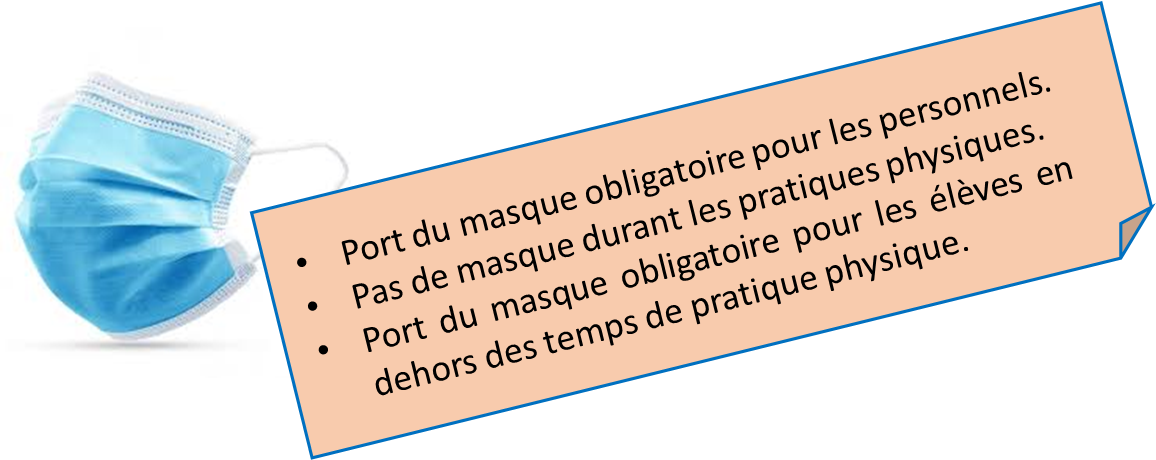 PROTOCOLE SANITAIRE EN AS
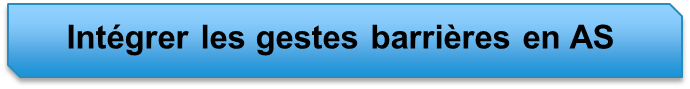 Fonctionnement de l’AS
Faire appliquer les gestes barrières et les intégrer aux pratiques proposées en AS.
Promouvoir une compréhension et une information claire et partagée.
Soutenir l’implication des élèves par la valorisation des comportements positifs et la réprobation des comportements négatifs.
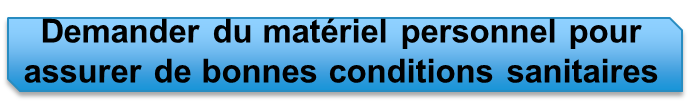 Proposer l’utilisation de serviettes personnelles pour isoler les contacts.
Prévoir d’apporter des gourdes à usage personnel uniquement
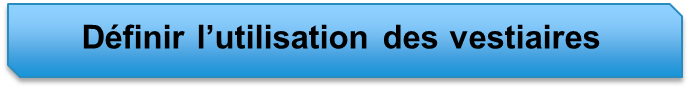 Limiter les croisements entre les groupes en intérieur.
Faire des propositions innovantes et / ou complémentaires pour assurer un temps de pratique physique périscolaire.
Organiser l’utilisation du matériel pour éviter une désinfection obligatoire contraignante.
Lorsque le port du masque n’est   pas possible lors de la pratique, une distanciation de 2 m doit être respectée sauf lorsque la nature de la pratique ne le permet pas.
Demander aux élèves de venir avec leurs tenues.
Adapter le nombre d’élèves selon la superficie.
Organiser les déplacements pour respecter la distanciation.
AFFILIATION ET LICENCES
Pour tout problème lié à l’affiliation ou aux licences d’adresser au Service Régional.
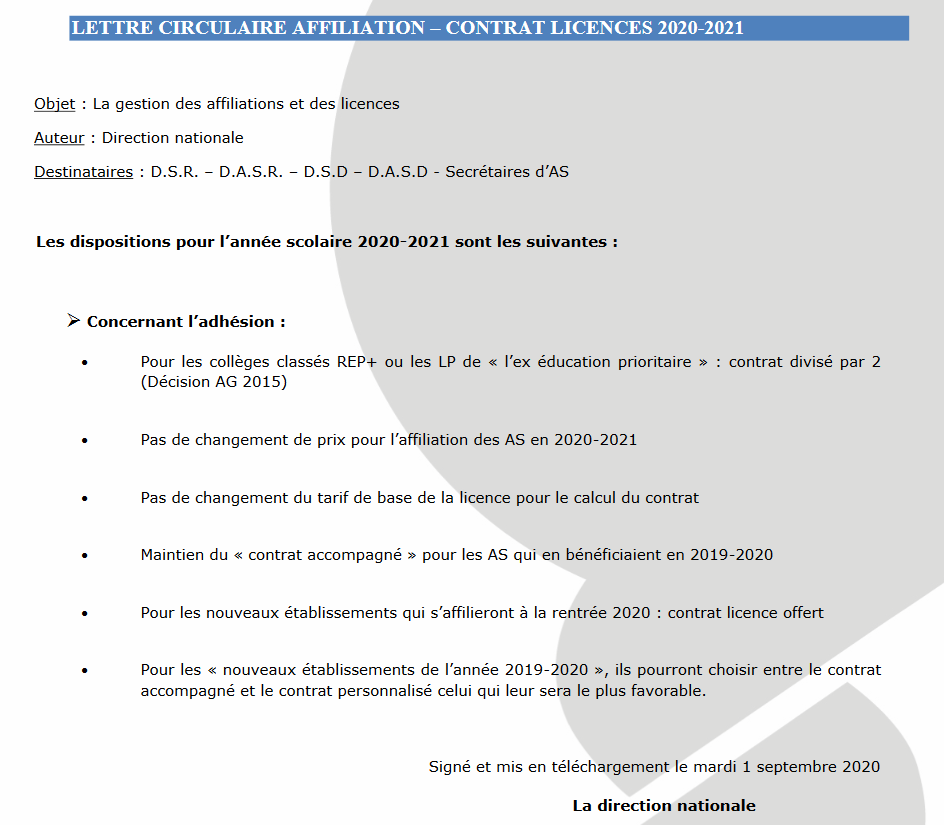 AFFILIATION ET LICENCES
L’affiliation et les tarifs
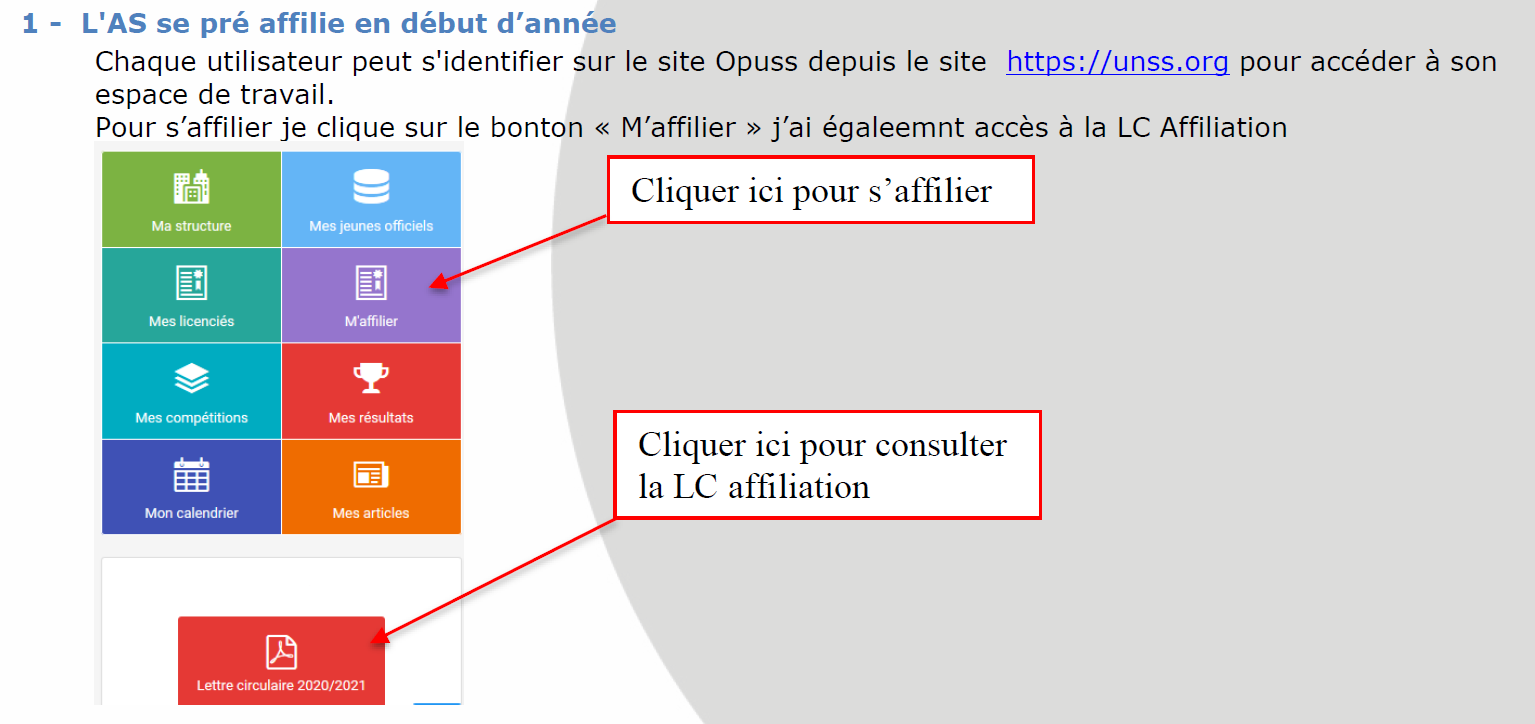 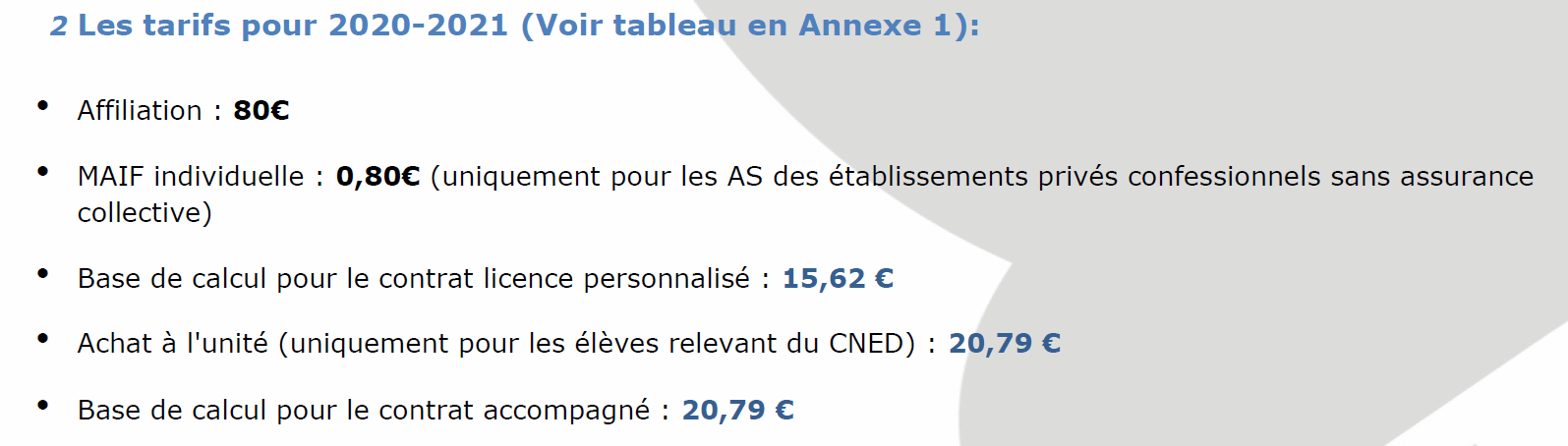 LE REGLEMENT FEDERAL
Le Règlement Fédéral et les Fiches Sport et Modalités de Pratique constituent les références sportives de l’UNSS, mentionnées à l’article III.3.28. du Règlement Intérieur.
 Ils fixent les conditions d’accès communes aux compétitions UNSS, pour la phase qualificative qui précède les championnats de France et qui est régie par la réglementation nationale, pour toutes les Associations Sportives affiliées.
Un exemplaire du Règlement Fédéral vous a été donné par district avec les nouveautés surlignées en jaune.
Il est téléchargeable sur OPUSS.
LES FICHES SPORTS
La Fiche Sport déclinée pour chaque activité pratiquée à l’UNSS donne des éléments de cadrage qui se complètent avec les orientations inscrites dans les autres documents. Elle donne les directives pour les qualifications aux finales nationales, académiques ou inter-académiques des championnats de France, festivals et Jeux.
Elle rend compte par ailleurs des travaux de la commission mixte nationale et des propositions issues des commissions mixtes territoriales et propose des pistes de développement et d’organisation du sport concerné pour les AS et les phases départementales et académiques dans l’optique de la réalisation du PNDSS 2020-2024 dans les quatre dimensions précédemment exposées.
Il existe deux types de Fiche Sport : Elles sont téléchargeables sur OPUSS
La Fiche Sport : Dispositions Générales (Dispositions communes à tous les sports)
La Fiche Sport  : Spécifique à l’Activité
COMPTE RENDUS DE COMPETITION ET DE FORMATION
Les nouveautés
Deux comptes-rendus un pour les compétitions et un pour les formations. Merci d’utiliser les bons formulaires.
Page 2  « ETABLISSEMENTS PRESENTS » : il ne reste que la colonne « TOTAL PAR ETABLISSEMENT » à remplir.
Page 3 « JO PRESENTS ET JO A VALIDER » : à la création d’une compétition il faut demander l’inscription des JO. Si un référent désigné par le SD est présent sur la compétition il peut valider des JO. En suivant la procédure ci-dessous vous pourrez remplir facilement cette rubrique.
Page 6 « RESULTATS INDIVIDUELS » : Comme pour les JO  vous trouverez ci-dessous la procédure.
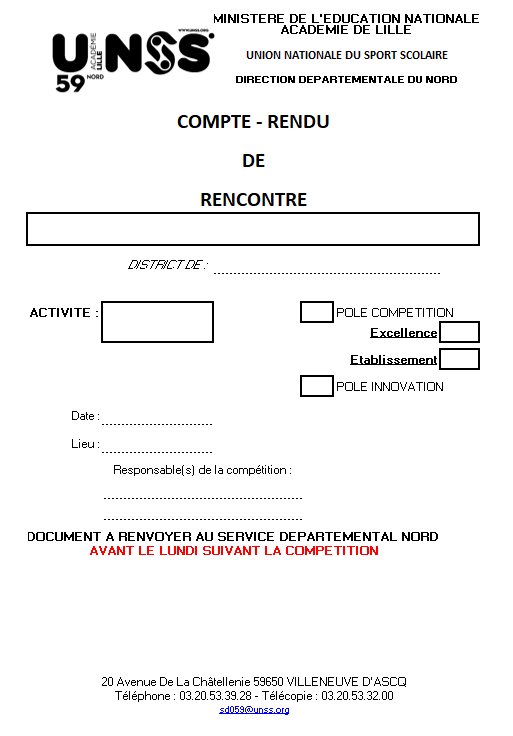 CR COMPETITION
Page de garde
COMPTE RENDU DE COMPETITION
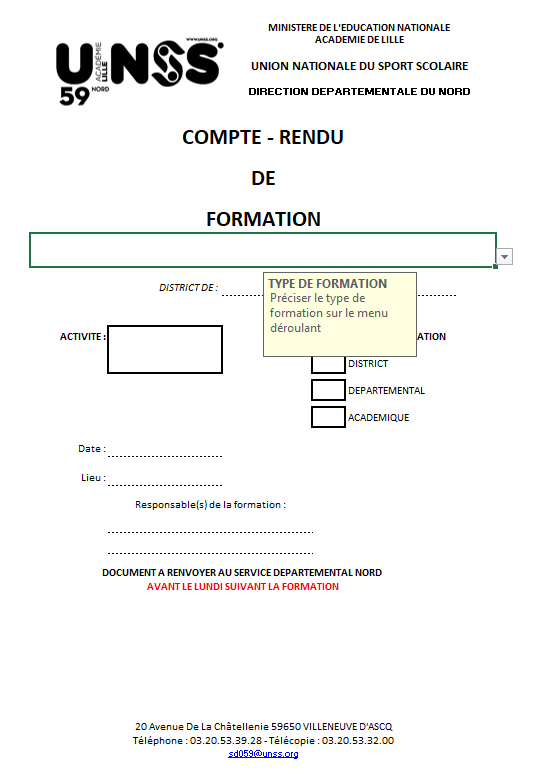 CR FORMATION
Page de garde
COMPTE RENDU DE FORMATION
LE TUTORIEL POUR ENREGISTRER LES RESULTATS INDIVIDUELS :
Etape 1
Télécharger les inscrits (la nouvelle version d’OPUSS ne nécessite plus de conversion du fichier).
Ouvrir le fichier CRC.
Aller dans le fichier des inscrits à la compétition récupéré sur OPUSS.
Faire un clic droit sur l’onglet en bas de la page. Et choisissez dans le menu déroulant « déplacer ou copier ». Si vous souhaitez utiliser le fichier des inscrits pour la compétition, cliquer sur « créer une copie »
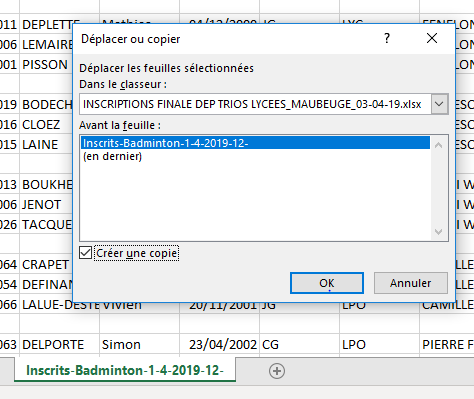 5, Sélectionner le fichier CRC et l’emplacement (en dernier)
LE TUTORIEL POUR ENREGISTRER LES RESULTATS INDIVIDUELS :
Etape 2
Mettre en page la feuille des inscrits. Avant tout retirer les absents et rajouter les inscrits supplémentaires.
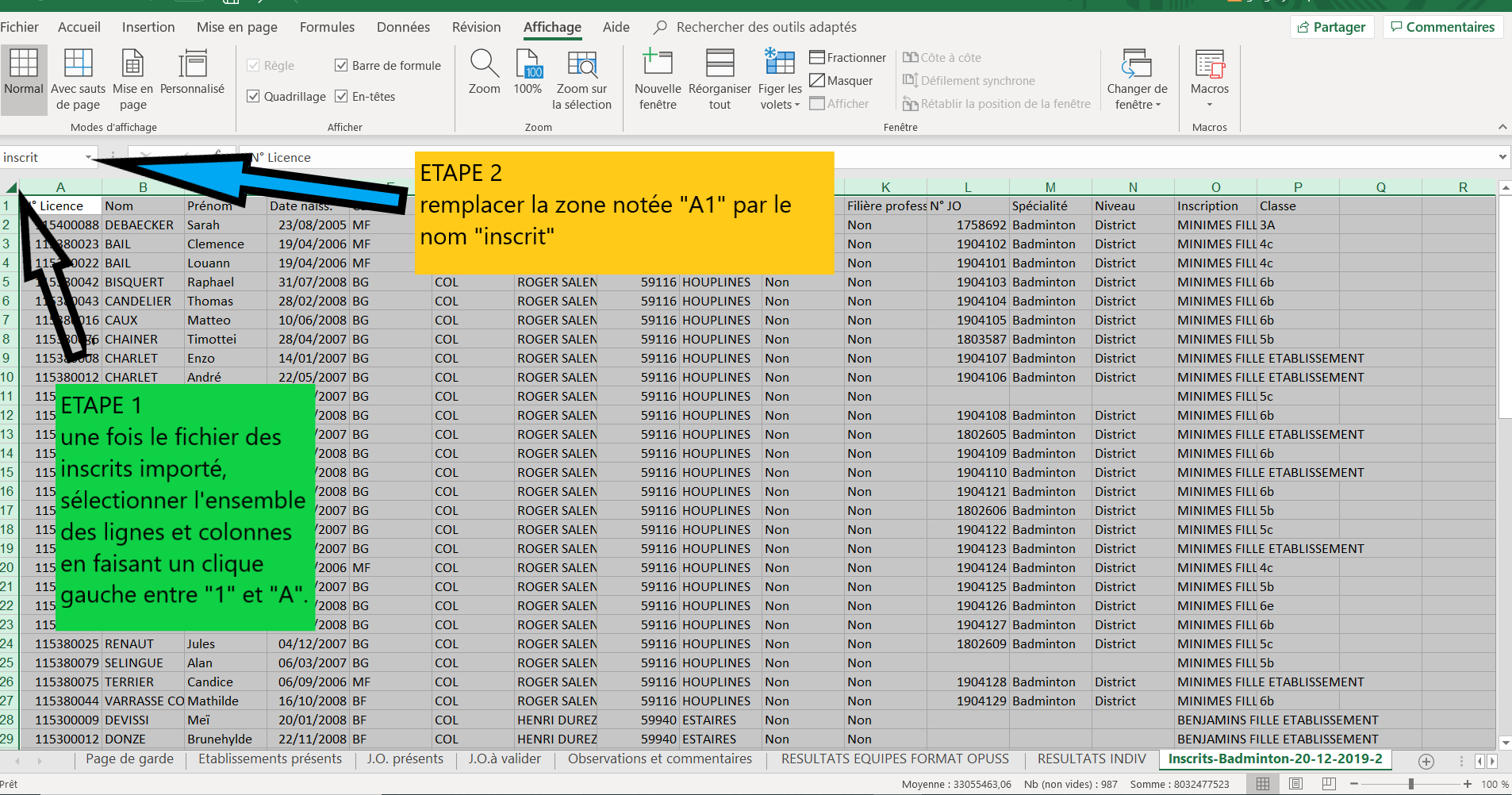 Apprès la mise en page, n’oubliez pas de valider l’opération.
LE TUTORIEL POUR ENREGISTRER LES RESULTATS INDIVIDUELS :
Etape 2
Mettre en page la feuille des inscrits :
2. Réaliser un tri par catégorie : Pour faire un tri il faut  :
Sélectionner toute la page 
puis aller dans l’onglet « ACCUEIL » 
puis dans « EDITION » 
et sélectionner « TRIER ET FILTRER » 
Cocher « mes données ont des entêtes »
Trier par Catégories « Cat »
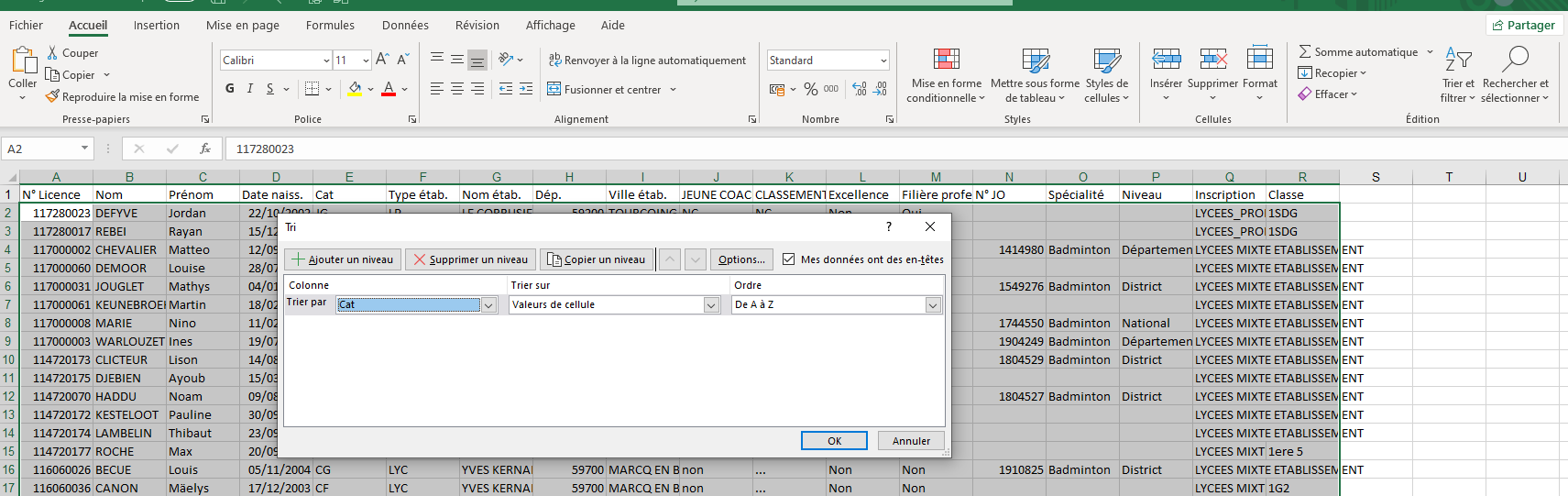 LE TUTORIEL POUR ENREGISTRER LES RESULTATS INDIVIDUELS :
Etape 3
Enregistrer les résultats individuels dans le CRC :
3. Il suffira ensuite de sélectionner les numéros de licences d’une catégorie et de les reporter dans la feuille de résultats individuels. Et de mettre à jour le classement de la journée dans la 1ère colonne.
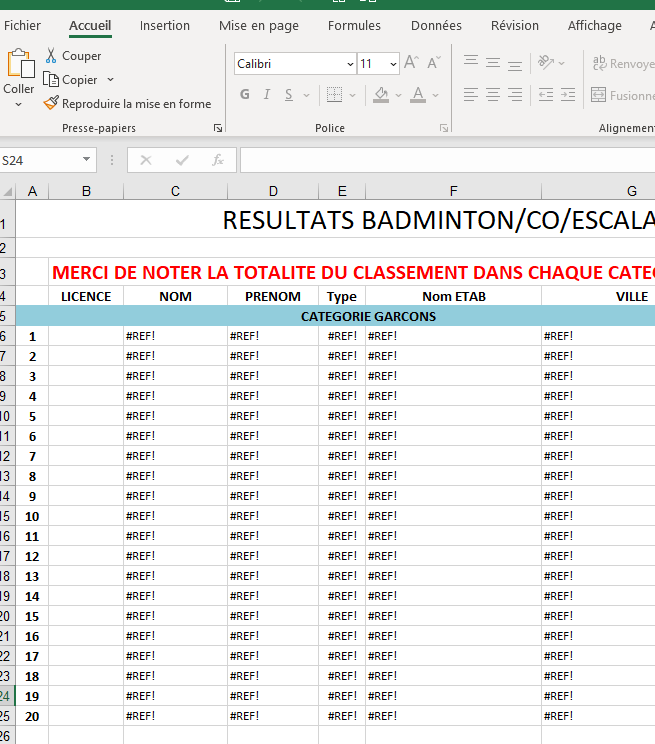 LE TUTORIEL POUR ENREGISTRER LES RESULTATS INDIVIDUELS :
Etape 3
Enregistrer les résultats individuels dans le CRC :
4. Vous pourrez ensuite réaliser un tri personnalisé en sélectionnant que la partie concernant la catégorie sans les lignes de titres.
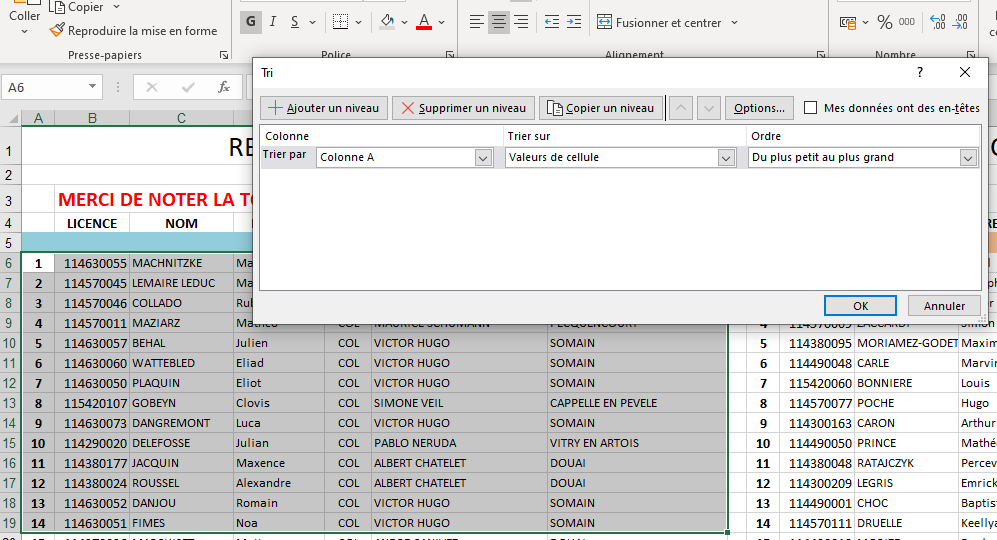 LE TUTORIEL POUR demander a valider des jo
Etape 1
Lors de la création d’une compétition vous devez précisez « INSCRIPTION DES JO »
Télécharger les JO inscrits (la nouvelle version d’OPUSS ne nécessite plus de conversion du fichier).
Ouvrir le fichier CRC.
Aller dans le fichier des JO inscrits à la compétition récupéré sur OPUSS.
Faire un clic droit sur l’onglet en bas de la page. Et choisissez dans le menu déroulant « déplacer ou copier ». Si vous souhaitez utiliser le fichier des inscrits pour la compétition, cliquer sur « créer une copie »
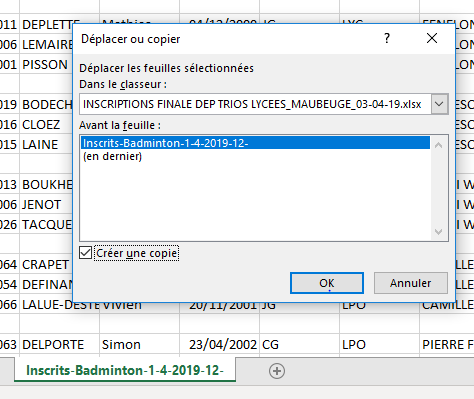 5, Sélectionner le fichier CRC et l’emplacement (en dernier)
LE TUTORIEL POUR demander a valider des jo
Etape 2
Lors de la création d’une compétition vous devez précisez « INSCRIPTION DES JO »
Télécharger les JO inscrits (la nouvelle version d’OPUSS ne nécessite plus de conversion du fichier).
Ouvrir le fichier CRC.
Aller dans le fichier des JO inscrits à la compétition récupéré sur OPUSS.
Faire un clic droit sur l’onglet en bas de la page. Et choisissez dans le menu déroulant « déplacer ou copier ». Si vous souhaitez utiliser le fichier des inscrits pour la compétition, cliquer sur « créer une copie »
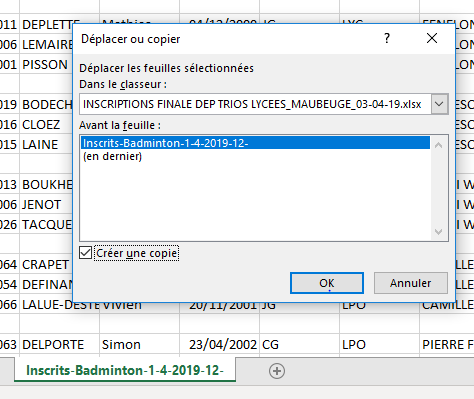 ATTENTION !
Dans OPUSS les champs sont différents pour les « INSCRITS » et les « JO »
5, Sélectionner le fichier CRC et l’emplacement (en dernier)
LE TUTORIEL POUR demander a valider des jo
Etape 2
Avant tout retirer les absents et rajouter les JO supplémentaires. Mettre en page la feuille des JO inscrits et dans la 2ème étape vous notez « JO » à la place de « INSCRIT »
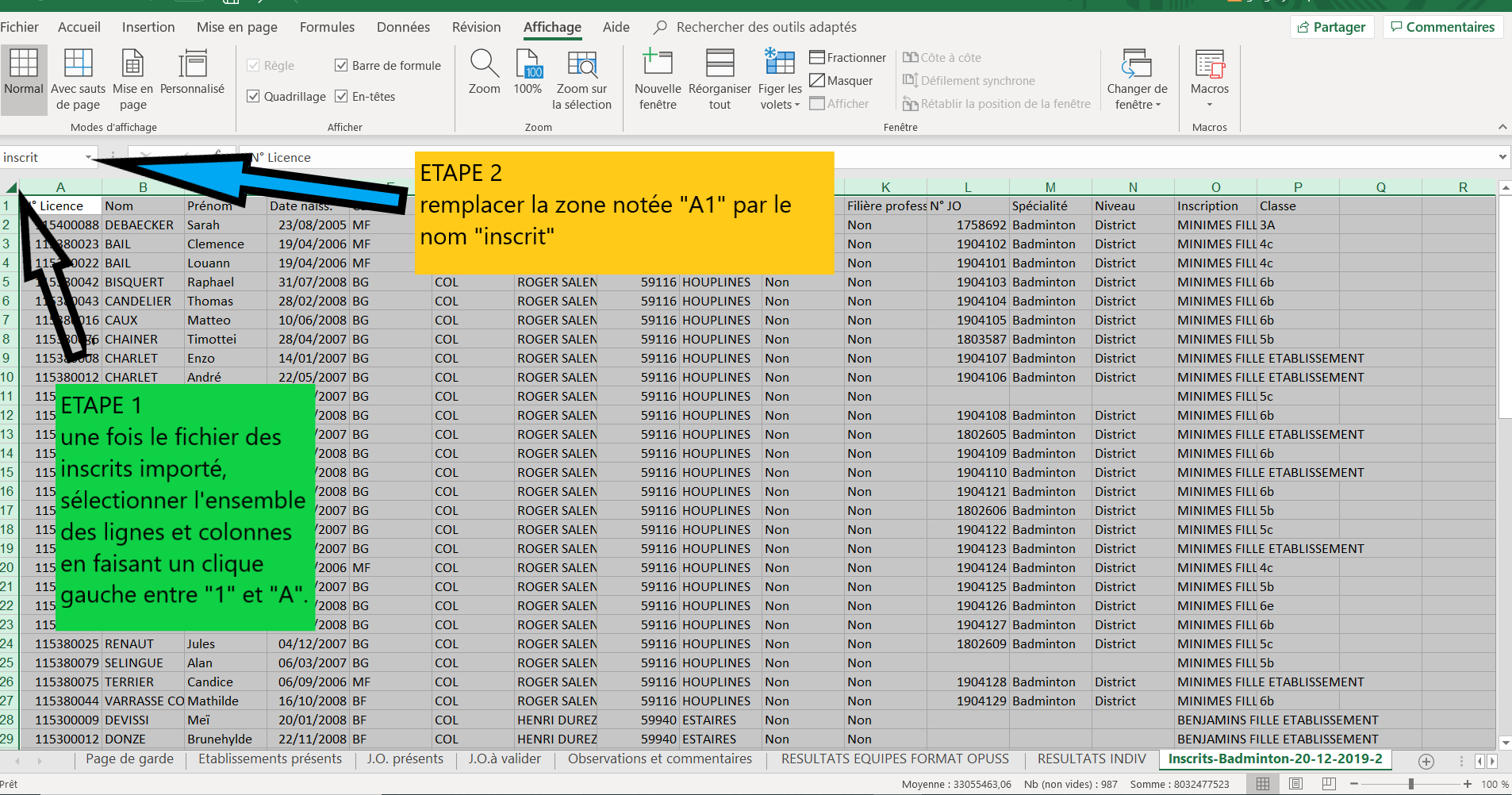 Apprès la mise en page, n’oubliez pas de valider l’opération.
LE TUTORIEL POUR demander a valider des jo
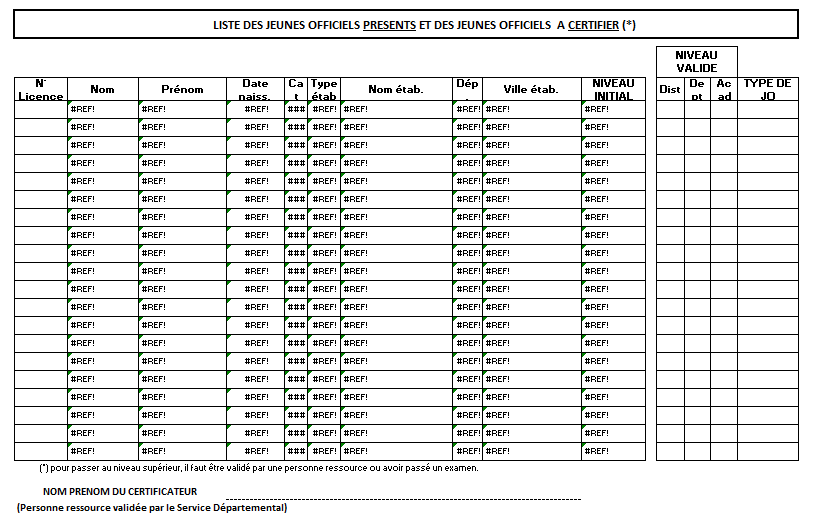 SOUSCRIPTION UNSS 2021
Récupérer les billets de tombolas à la fin de l’AG.

Il est IMPERATIF de nous faire parvenir tous les carnets pour le :

 VENDREDI 8 JANVIER 2021 DERNIER DELAI.

Le tirage aura lieu : Le Vendredi 22 Janvier 2021 Au DSD / UNSS Nord à 10 H 00
Les modalités de fonctionnement de la souscription sont jointes avec les billets de tombola.
 Le document sera aussi disponible sur OPUSS.
STATISTIQUES GENERALES DEPARTEMENT DU NORD
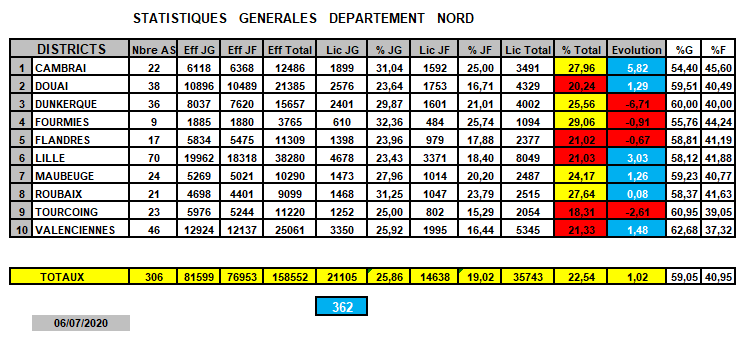 STATISTIQUES GENERALES DEPARTEMENT DU NORD
COLLEGES
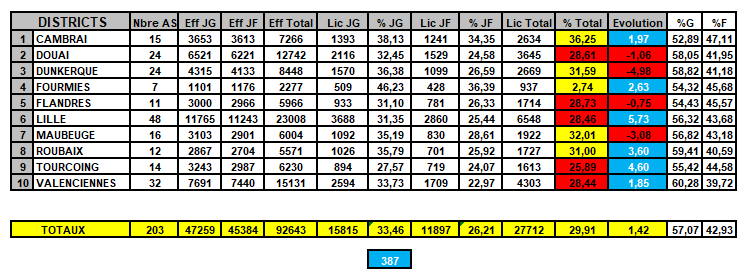 STATISTIQUES GENERALES DEPARTEMENT DU NORD
LYCEES ET LPO
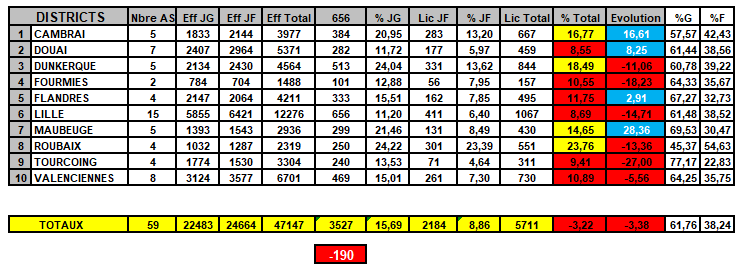 STATISTIQUES GENERALES DEPARTEMENT DU NORD
LYCEES PROFESSIONNELS
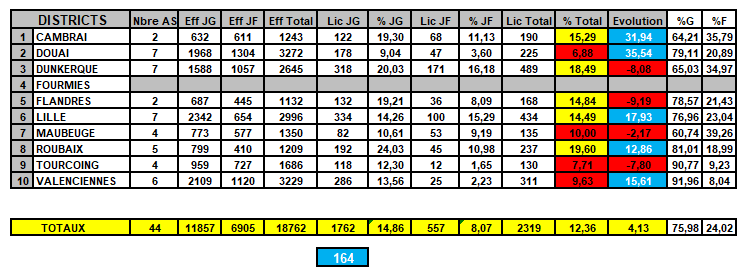 STATISTIQUES JEUNES OFFICIELS
STATISTIQUES JEUNES OFFICIELS
STATISTIQUES JEUNES OFFICIELS
STATISTIQUES JEUNES OFFICIELS
PNDSS 2020-2024
QUATRE ORIENTATIONS Pour donner un cap à L’UNSS, avec tous les acteurs
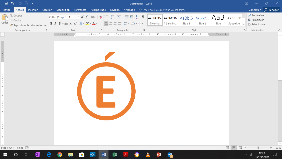 Pour un sport scolaire révélateur de talents, au service de la réussite de tous, porteur des valeurs de l’école et de l’olympisme au service de la mise en œuvre  des politiques publiques
A
I
R
Accessibilité

Pour un sport scolaire ambitieux, durable et accessible à tous les publics, sur tous les territoires, ouvert sur le monde
Innovation

Pour un sport scolaire innovant, répondant aux besoins et aux attentes des élèves et à l’attribution des JOP 2024 à Paris à des fins de développement et d’émancipation par la pratique des APSA
Responsabilité

Pour un sport scolaire éthique, solidaire, démocratique, pour favoriser l’engagement, le vivre ensemble et les projets collectifs
PNDSS 2020-2024
La déclinaison du PNDSS 2020-2024
ENJEUX de développement
4 ENJEUX QUI DONNENT LE SENS
DES ORIENTATIONS ORGANISEES PAR ENJEU
Orientations STRATEGIQUES (OS)
Réussites et rencontres: 2 valeurs qui traversent le PNDSS
MISE EN ŒUVRE en TERRITOIRE
DES ACTIONS QUI REFLÈTENT LES CHOIX LOCAUX & L’OPERATIONNALISATION DES  ORIENTATIONS NATIONALES
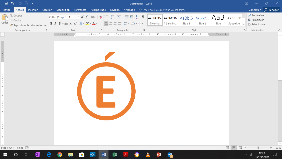 PNDSS 2020-2024
Enjeu de développement autour du
faire du sport scolaire un outil de REDUCTION des inégalités sociales et culturelles, notamment l’accès aux pratiques sportives et artistiques, leur appropriation et leurs spectacles 
faire du sport scolaire un outil D’INCLUSION
faire du sport scolaire un outil au service DE l’EGALITE DE GENRES
RENFORCER ET VALORISER l’utilité SOCIETALE du sport scolaire
donner une place concrète aux valeurs portées par l’école et par l’olympisme
faire des JOP un élément structurant pour des jeunes acteurs d’une société sportive
PNDSS 2020-2024
Enjeu de développement « accessibilité »
FACILITER L’ACCES A LA pratique sportive et artistique et a la vie associative DE TOUS LES ELEVES
Fidéliser les pratiquants SUR L’ENSEMBLE DU CURSUS
AUGMENTER LA PARTICIPATION DES FILLES
ACTIVER TOUS LES LEVIERS  (TRANSPORTS,  EQUIPEMENTS, DISPONIBILITE DES ELEVES NOTAMMENT LE MERCREDI APRES-MIDI) POUR REDUIRE LES DISPARITES territoriales DANS la pratique DU SPORT SCOLAIRE
Favoriser la participation des élèves en situation de handicap
S’OUVRIR SUR LE MONDE PAR LES COOPERATIONS, LES ECHANGES NATIONAUX ET INTERNATIONAUX
PNDSS 2020-2024
Enjeu de développement « INNOVATION »
Proposer des formes NOUVELLES de pratiques ET DE RENCONTRES sportives ET ARTISTIQUES en anticipant et prenant en compte les besoins et les attentes des ELEVES
Favoriser l’émergence, le développement et la diffusion de projets NOVATEURS et des expérimentations issus des territoires
Optimiser les actions de communication par le recours à des outils PERTINENTS
GARANTIR & Moderniser les temps d’échanges et les modes de pilotage des projets EN RENFORCANT LE RÔLE DES INSTANCES STATUTAIRES DE L’UNSS ET DE l’AS
Développer les compétences des élèves au sein de l’AS pour contribuer à « L’EDUCATION AU CHOIX »
PNDSS 2020-2024
Enjeu de développement «Responsabilité»
Favoriser ET RECONNAITRE l’engagement des élèves, au sein de l’association sportive, de l’UNSS et de la société civile
Construire une éthique sportive ET ARTISTIQUE
Impliquer UN MAXIMUM D’acteurs de la communauté éducative dans la vie de l’association sportive
Promouvoir une pratique sportive ET ARTISTIQUE vectrice de sante et de bien-être
FAVORISER L’EMERGENCE DES talents  AU SERVICE DE L’AS ET AU-DELÀ
PRENDRE EN COMPTE LES 17 Objectifs de développement durable  de l’ONU
CONTRIBUER A l’ensemble des politiques publiques
PROJET DES AS
Le projet AS sera à déposer sur le site Académique.
Une communication sera faite vers les secrétaires d’AS pour donner le lien du document.
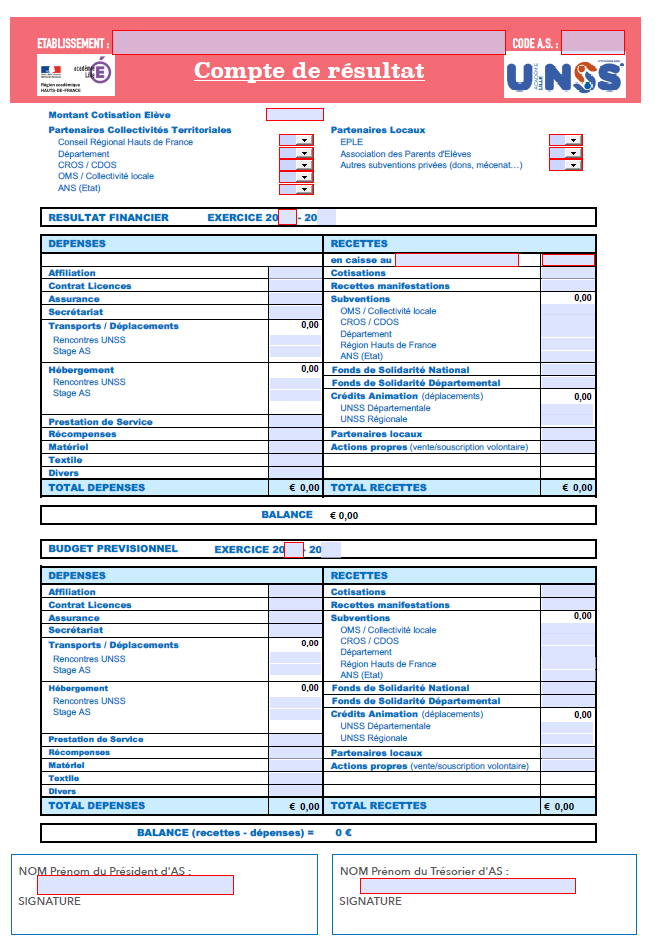 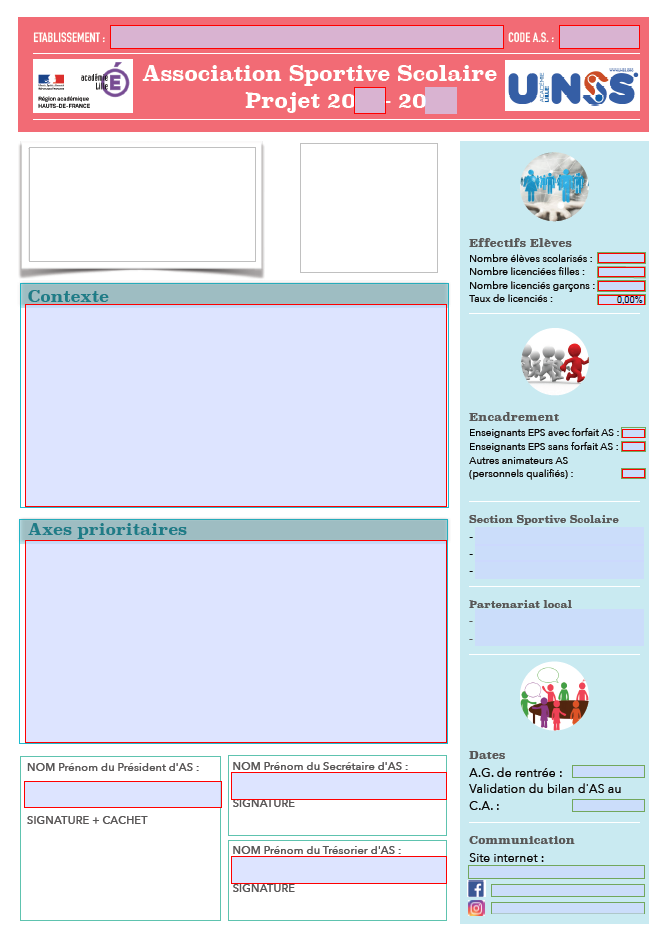 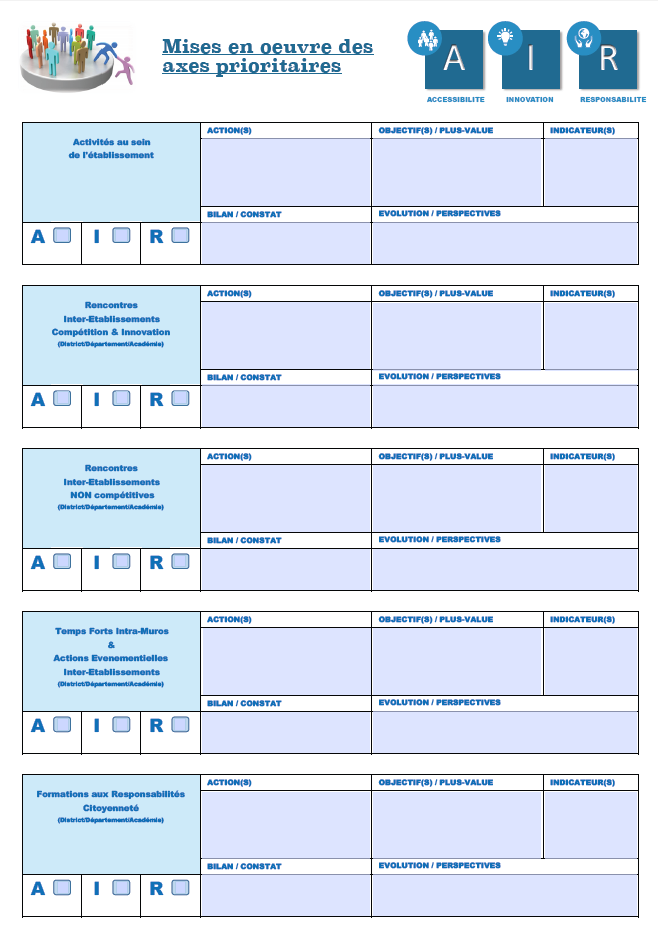 LA VIE DES AS
La vie des AS est opérationnelle pour les AS avec les données de l’année 2019-2020. Les AS affiliées ou non encore affiliées peuvent remplir cette vie des AS, merci de faire passer le message à vos AS. La clôture est prévue le 2 octobre 2020
Agence NATIONALE DU SPORT (ANS)
Subvention à destination des as
En 2019 : 8,7 % octroyés aux AS. 78 380 euros.



Pour 2024, cette somme octroyés aux AS par ANS sera de 51 % de l’enveloppe alloué à l’UNSS par l’ANS.
Agence NATIONALE DU SPORT (ANS)
Les critères d’éligibilité au subventionnement de la part territoriale de l’ans pour les as
POURRONT ÊTRE ÉLIGIBLES : 
Les projets de re-scolarisation des élèves en difficulté par la voie sportive : il s’agit là de valoriser d’autres formes d’excellence pour remotiver des élèves en voie de décrochage. Un projet de cette nature devra réunir plusieurs élèves quel que soit leur niveau de classe, et devra présenter des actions en lien avec l’UNSS sur l’ensemble de l’année scolaire. 
 Les projets, portés par une AS au profit d’autres AS, qui organisent des rencontres promotionnelles « pour les élèves et par les élèves ». Les élèves devront être acteurs dans toutes les fonctions portées par le dossier « Jeunes Officiels, vers une génération responsable », la multi activités sera de mise.  Raids – Challenge 6°- Section jeunes organisateurs- etc
 Les projets liés à l’aide aux déplacements pour les élèves des DOM. L’éligibilité de ces projets devra s’inclure dans un projet d’AS qui inscrit la mobilité comme participant du parcours sportif des jeunes. Ce critère est exclusivement réservé aux DOM et ne peut être transféré à un autre territoire.  
Le seuil d’aide financière pour un bénéficiaire et par exercice s’élève à 1 500 € ; il est abaissé à 1 000 € pour les structures dont le siège social se situe en zone de revitalisation rurale (ZRR) ou dans une commune inscrite dans un contrat de ruralité ou dans un bassin de vie comprenant au moins 50% de la population en ZRR.
Agence NATIONALE DU SPORT (ANS)
Dossiers à constituer
Bilan Prévisionnel de l’association sportive.
Compte financier  et bilan financier 
de l’association sportive.
Déclaration et statuts déposer en préfecture de l’AS.
Projet de l’AS.
RIB
N° de SIRET
Dépôt des dossiers à faire sur compteasso.associations.gouv.fr en y joignant l’ensemble des pièces.  
Les AS peuvent utiliser le tutoriel fait par le SR sur l’utilisation et dépôt du dossier sur le compte Asso.
Agence NATIONALE DU SPORT (ANS)
INSTRUCTION DES DOSSIERS
Suivi des dossiers des A	S est fait conjointement par les services UNSS.
Afin que les dossiers déposés soient conformes et complets
L’Instruction et classement des dossiers est faite par les services UNSS (SD ET SR ).
A partir d’une grille d’évaluation nationale.
DECISION DE FINANCEMENT :
Comité de pilotage étudie l’ensemble des dossiers nationaux pour proposition définitive des dossiers retenus à l’ANS.
Fonds de solidarité
Fonds de Solidarité Direction Nationale
Sur les 7 dossiers (dont 6 du nord) présentés par l’ensemble des services UNSS de l’Académie, 3 ont été retenus par la Direction Nationale :
Lycée Gambetta Tourcoing : 1000 €
Cité des Nerviens Bavay : 1000 €
Collège Desrousseaux Armentières : 1000 €
Actuellement nous sommes en attente de la confirmation.
Fonds de Solidarité Service Départemental
Une enveloppe de 6000 € est prévue par le Service départemental, la répartition sera connue vers le mois d’octobre.
REMBOURSEMENT DES AS PAR LE SD
Modalités de remboursement
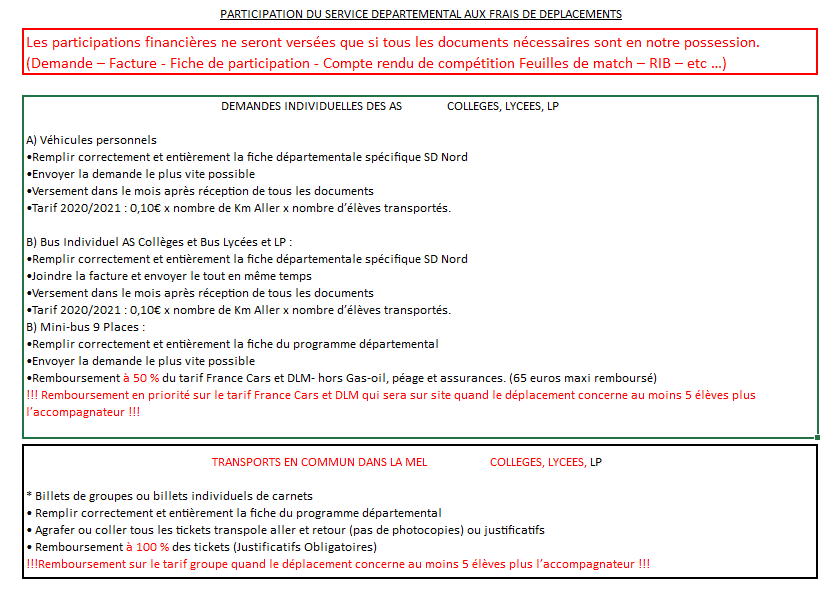 REMBOURSEMENT DES AS PAR LE SD
Modalités de remboursement
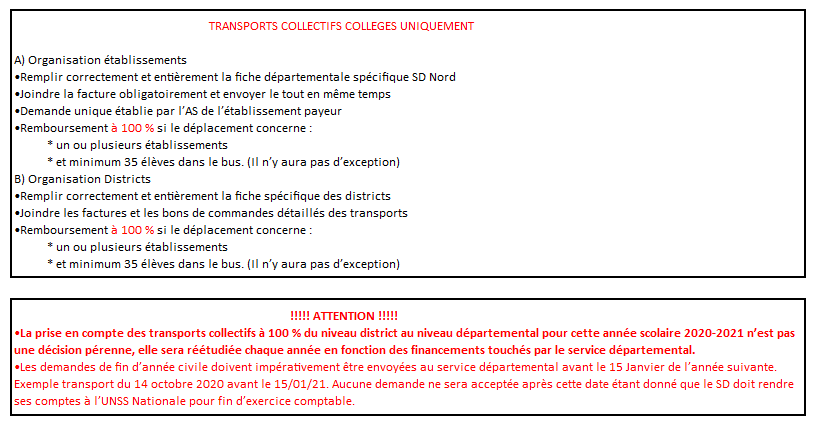 REMBOURSEMENT DES AS PAR LE SD
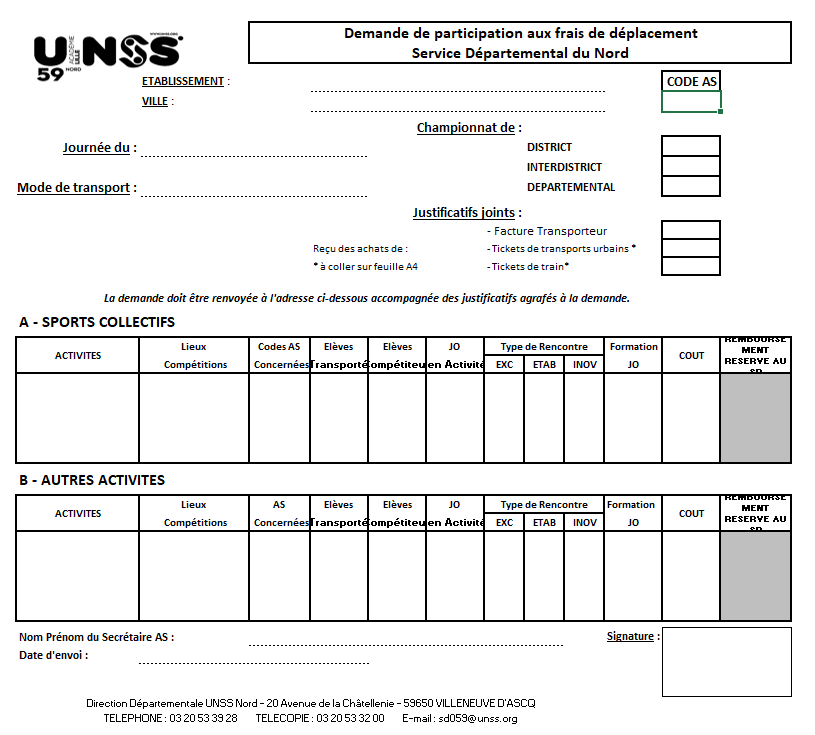 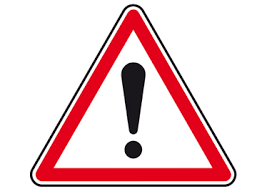 Attention ! Les modalités de remboursement ont changé ainsi que la feuille de remboursement. Seule la feuille 2020 sera prise en compte pour être remboursé.
Journée nationale du sport scolaire
Mercredi 23 septembre 2020
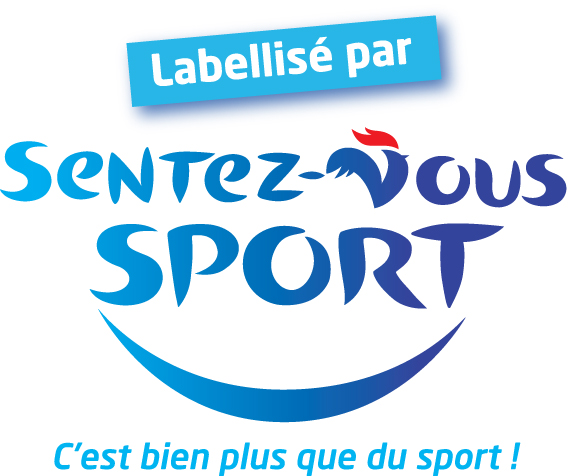 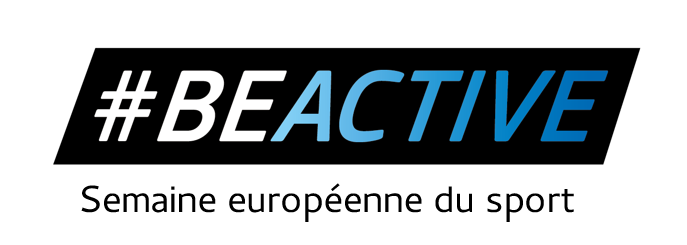 Le Thème de la journée sera :
« LA Santé et la reprise d’activité physique »
Le service départemental vous propose :
« une flash mob»
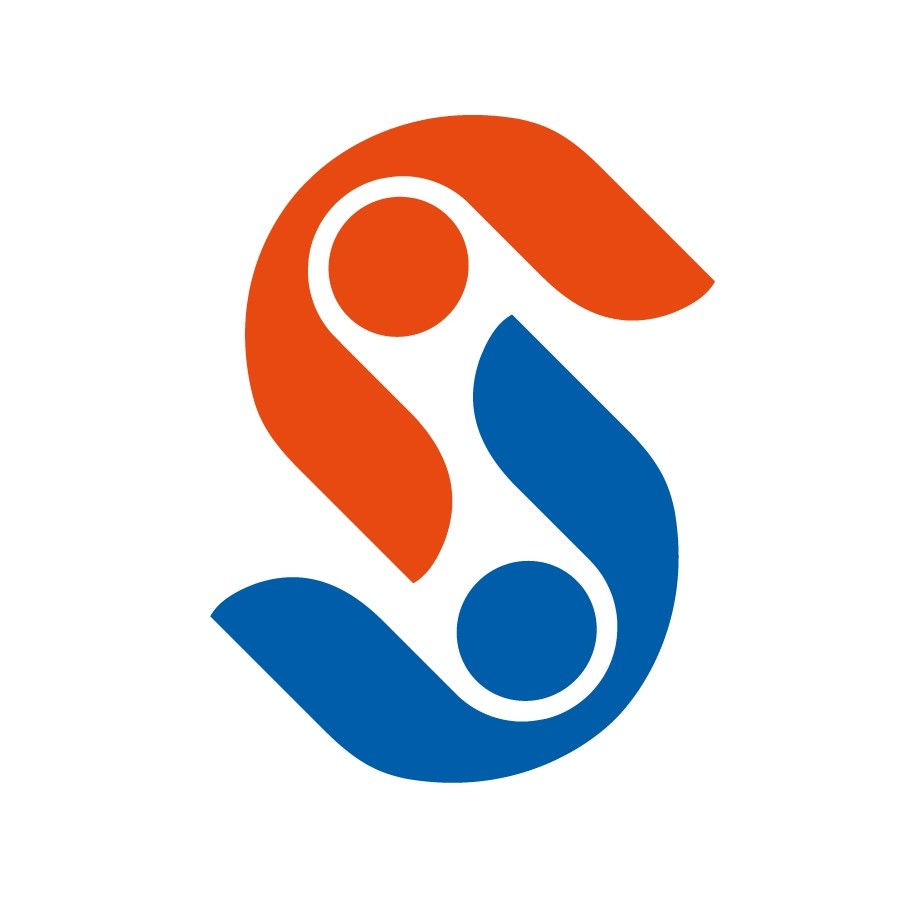 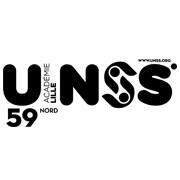 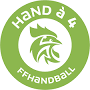 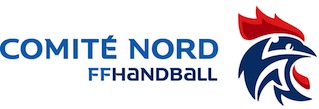 HAND 4X4
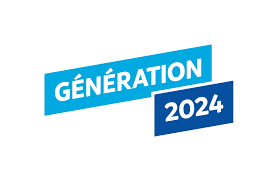 presentation
OBJECTIFS :

Enrichir les rencontre UNSS en développant la  pratique du Hand à 4 en classe de 6° et 5°.

 Développer le vivre ensemble par l’implication des jeunes dans l’organisation et l’arbitrage des rencontres sportives.
LE PRINCIPE:
Les établissements inscrivent leurs équipes lors de la réunion d’élaboration des calendriers de district de sport-collectifs.

CHAQUE ASSOCIATIONS SPORTIVES S’ENGAGENT :	
À mettre en place cette formule de rencontre au sein de son AS et de participer au championnat de district de Handball 4 x 4 ou de participer à une ou plusieurs  rencontres de hand à 4 si cette formule n’existe pas dans le district.
À participer à la Finale Départementale UNSS de Hand 4 x 4 du 19 Mai 2021 organisé au Stadium Lille –Métropole.

PARTENARIAT UNSS / COMITE NORD DE HANDBALL :
Le comité Nord de Handball mettra à disposition une brochure pédagogique et un ou plusieurs KIT de Hand à 4 (But + Chasubles) aux AS inscrites dans le dispositif .
Le comité Nord et l’UNSS organiseront conjointement des formations à destination des enseignants et jeunes officiels.
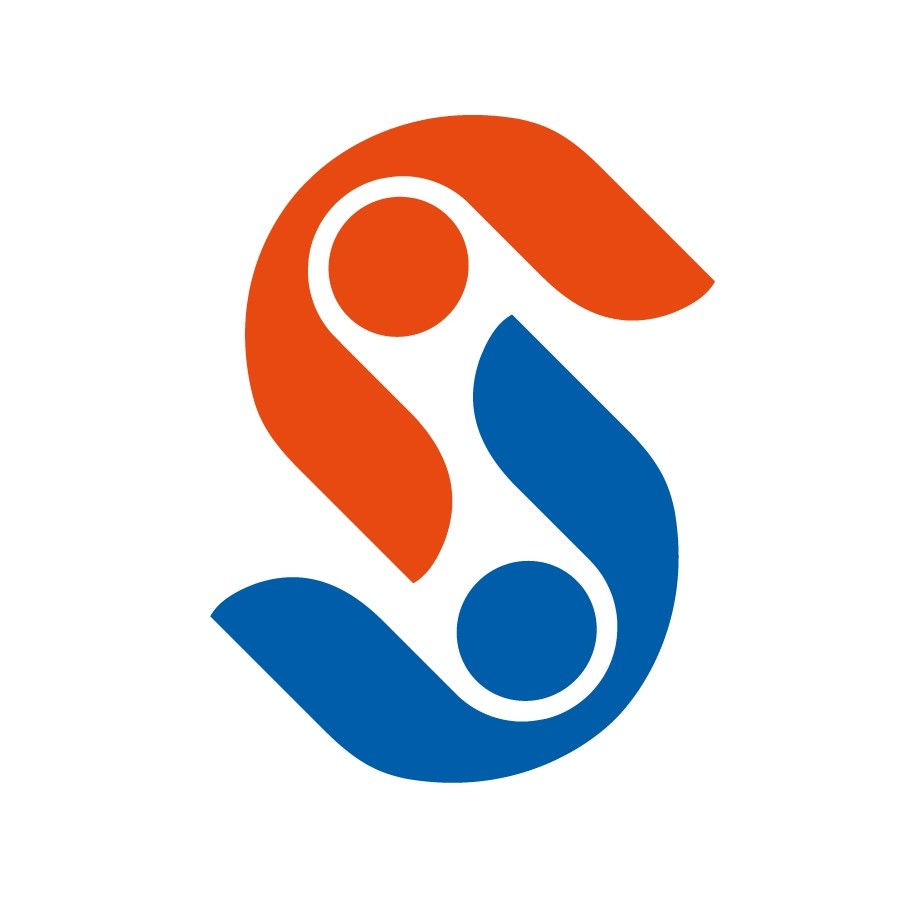 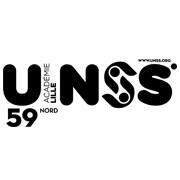 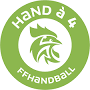 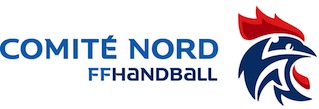 HAND 4X4
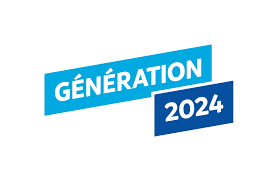 calendrier
OCTOBRE 2020
Inscription de votre AS au projet Hand 4 x 4 auprès des coordonnateurs UNSS lors des réunions d’élaborations des calendriers de sport-collectifs de votre district.
14 OCTOBRE 2020
Formation des enseignants EPS sur le dispositif Hand 4 x 4 en partenariat avec le comité Nord de Handball.
Distribution des plaquettes et de Kit de Hand 4 x4 aux AS.
Mise en place des rencontres, des championnats de district de Hand 4 x4.
Mise en place de Formation de jeunes officiels pouvant regrouper plusieurs districts
en partenariat avec le Comité Nord de Handball.
NOVEMBRE 2020 
AVRIL 2021
FINALE DÉPARTEMENTALE UNSS HAND 4 X 4
Cette Finale se déroulera au sein du rassemblement « HANDBALLONS NOUS VERS 2024 » organisé par le comité Nord de Handball en association avec l’UNSS-USEP-UNIVERSITE DE LILLE
Cet événement rassemblera plus de 1500 jeunes handballeurs en herbes et jeunes officiels UNSS qui officieront sur les rencontres.
19 MAI 2021
CROSS UNSS
SCENARIO 1 ENVISAGE :
1°Tour : 
Limiter les brassages.
Organisation presque normale, avec des effectifs réduits par course.
Départ par vague à envisager.
Pas de classement.
Qualification au 2° tour sur des quotas par district.
CROSS UNSS
SCENARIO 2 ENVISAGE :
1°Tour : 
Limiter les brassages.
Eviter que les groupes établissements se rattrapent pendant la course.
Course par établissement. Départ –Arrivée par établissement, toutes catégories ensembles.
Départ échelonné. Toutes les 5’
Pas de classement
Qualification au second :  par établissement et par district.
CROSS UNSS
PRINCIPES D’ORGANISATION: Exemple :

Transport collectif en Bus : 2 établissements dedans. Port du masque obligatoire. Elèves viennent en tenues.

L’établissement 1 occupe le fond du Bus – L’établissement complète ensuite. Il faut éviter le brassage des élèves. 

Le bus arrive sur le site. Les élèves descendent par établissement. Ils sont amenés, dirigés sur une zone d’attente dédiée. 

On récupère liste des élèves présents, inscription obligatoire sur Opuss.
CROSS UNSS
L’établissement se regroupent dans une zone attribuée ou pas selon possibilités d’organisation. Eviter les brassages.

L’établissement a reçu avec l’organisation des transports un ordre de passage avec l’horaire de sa course.

Il va 10 à 15 ‘max pour s’échauffer dans une zone qui lui est dédié au niveau de la chambre d’appel. Prévoir X zones d’échauffements avant  la zone de départ.

A l’horaire de sa course, l’établissement se présente sur la ligne de départ et effectue sa course. Peloton max 60 personnes. Mettre à distance coureurs, portent le masque dans zone de départ.
L’ordre de passage pour les courses se fait par bus.
CROSS UNSS
Les coureurs partent avec le masque et l’enlèvent après quelques mètres de course.

A l’arrivée : Ils remettent le masque. Mise à disposition de masques à l’arrivée pour les élèves qui l’ont perdu.

Ils récupèrent leur collation. La distribution de collation, on oubli le développement durable !!! Pas de distribution d’eau avec gobelet, de nourriture à distribuer.

Dés que la course est terminée, les collègues de l’établissement rejoignent leurs zone d’attente, récupèrent les affaires et repartent au bus directement.
CROSS UNSS
ORGANISATION DES TRANSPORTS:
Pré-inscription sur Opuss pour avoir les chiffres par établissements et organiser les ramassages.
Les horaires de ramassage doivent tenir compte de plusieurs paramètres :
Horaire du départ de la course pour l’établissement et de son passage en zone d’échauffement en chambre d’Appel.
Temps de trajet pour arriver sur le site.
Faire courir au début les établissements qui sont les plus proches
CROSS UNSS: Exemple de dispositif
ZONE DEPART
ZONE ATTENTE
CLG PEVELE
CLG ANICHE
CLG ORCHIES
CLG LALLAING
CLG ROOST
CLG MASNY
CLG ROOST
COLLEGE FEFRRY DOUAI
CLG MASNY
CLG LALLAING
CLG ANICHE
ZONE ECHAUFFEMENT CHAMBRE APPEL (10’ à 15’)
CROSS UNSS
Contacter et faire la demande à la municipalité pour l’organisation du Cross. Pas d’autorisation à faire en préfecture.
Joindre votre dispositif, l’organisation, votre protocole sanitaire afin de rassurer. Avoir une réponse rapide, qu’il accepte bien l’organisation de cet événement sur leur territoire. Si passage zone rouge = possibilité d’annulation cross en fonction  des dispositions prises par le préfet.
Travailler sur votre organisation collectivement, sur vos parcours. Plusieurs options possibles par rapport à notre fonctionnement du cross pour cette année.
Parcours Unique.
Parcours avec départ et arrivée unique et orientation BF-BG et MG-MF.
Deux parcours différents avec Départ et arrivée différentes. Mais départ simultané des différentes catégories (BF-BG / MF-MG). C’est l’objet de votre travail en groupe du jour.
CROSS UNSS 2° Tour
Deux scénarios envisagés : 
On fonctionne comme avant avec une jauge par course à la baisse. Classement par course et catégorie avec chronométrie électrique.
On fait des courses par équipe constitué et mixte (BG-BF) et (MG-MF) (CG-CF) (JSF-JSG) avec un départ toutes les X minutes ou 30¨ . Un équipe par établissement qualifiée afin que tous les établissements soient représentés.
CALENDRIER UNSS 2020-2021
Dates à retenir
CMD et CMR
Calendrier
Présentation de l’appli glide
Une APPLI pour le département à destination des institutionnels, des partenaires et des CDD.
Une APPLI par district à destination des Animateurs d’AS et des partenaires locaux.
FILM APPLI GLIDE
INFOS- DOCS AS ET COORDONNATEURS
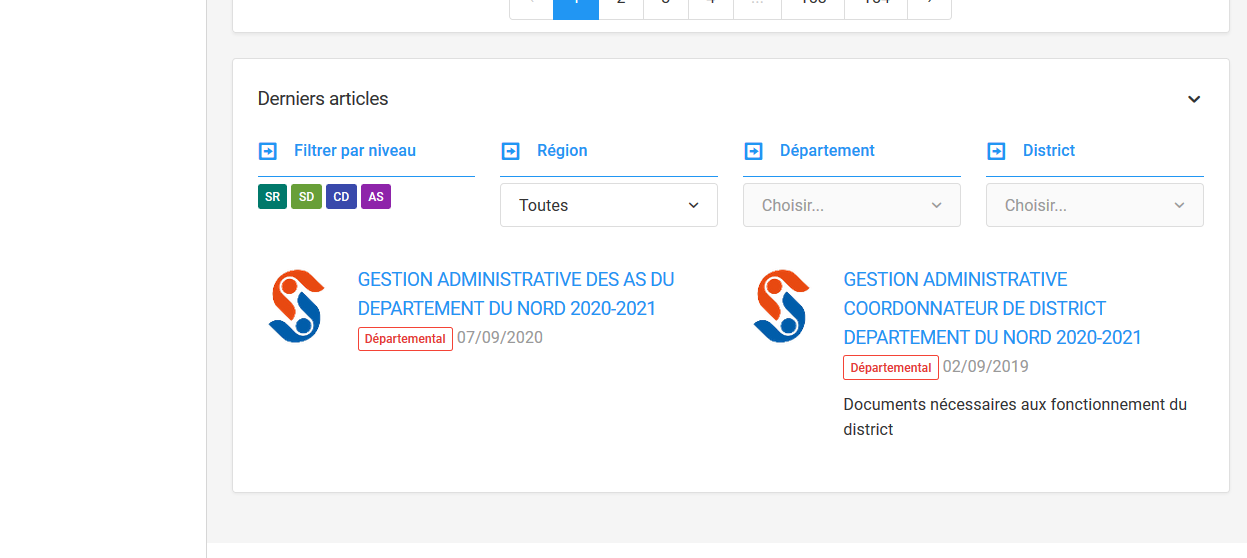 Ressources AS pour année scolaire 2020-2021
Ressources Coordonnateur pour année scolaire 2020-2021
Bonne rentrée !